ANGERS INTRÉPIDE FOOTBALL
CATÉGORIE  U15
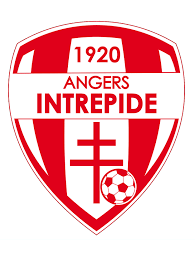 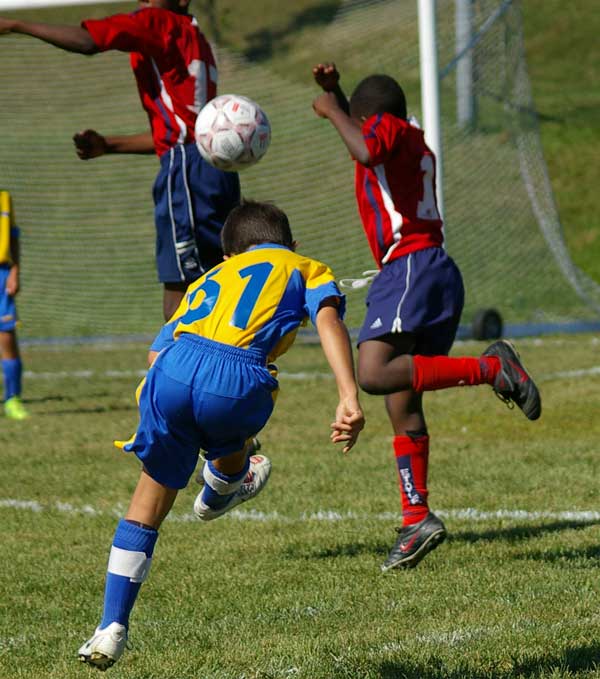 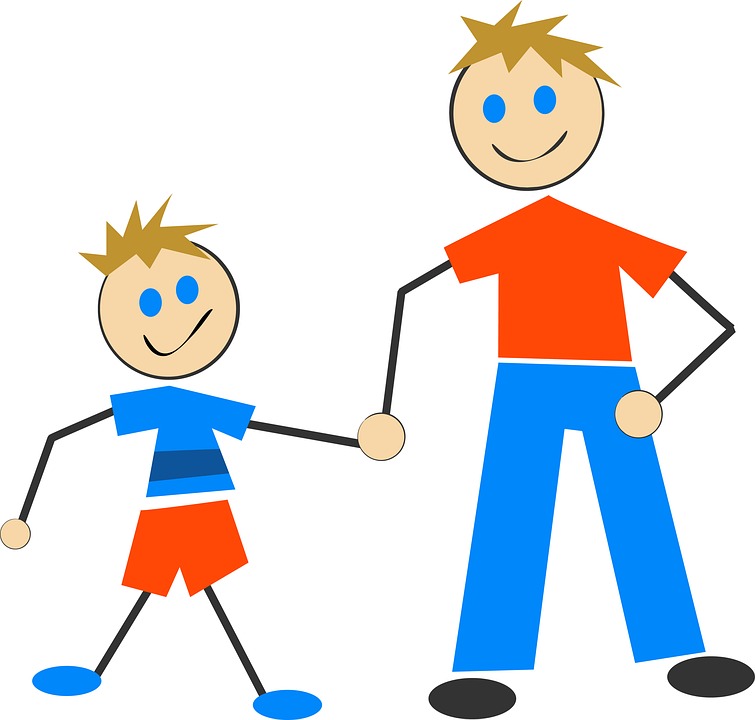 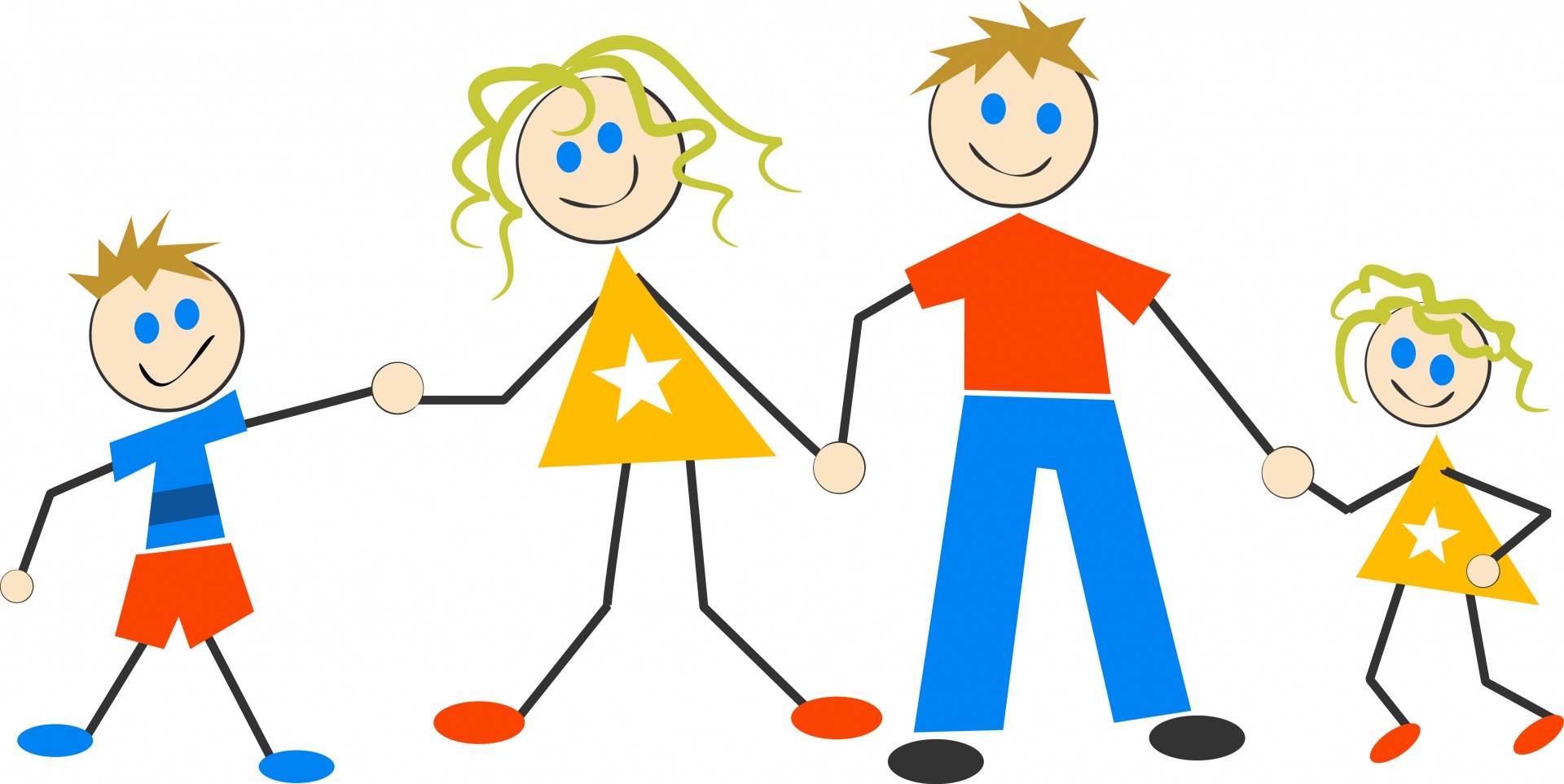 PARENTS DE FAMILLE
JOUEURS
NOS ÉQUIPES :
UN CLUB DE FOOTBALL PEUT FONCTIONNER GRÂCE AU TRAVAIL DE BÉNÉVOLES, NOTAMMENT LES PARENTS DE FAMILLE.
POUR ACCOMPLIR  DIFFÉRENTES TÂCHES ; ACCOMPAGNER AVEC LEURS VEHICULES, PRÉPARATION DU GOÛTER À CHAQUE FIN DE MATCH, À DOMICILE SEULEMENT !  DIRIGEANTS ET DIRIGEANTES ! !
LICENCE GRATUITE AUPRÈS DU SECRETARIAT
JOUEURS
S’ENGAGER  DISCIPLINE  COMPÉTITEUR
RESPECTER  HUMILITÉ  ENCOURAGER 
PLAISIR  FIDÉLITÉ  PONCTUALITÉ
CE SONT DES VALEURS QUI SERONT NOS DEVISES POUR STRUCTURER NOS ÉQUIPES, ET FORMER EN PLUS DE JOUEURS, DE BONS CITOYENS
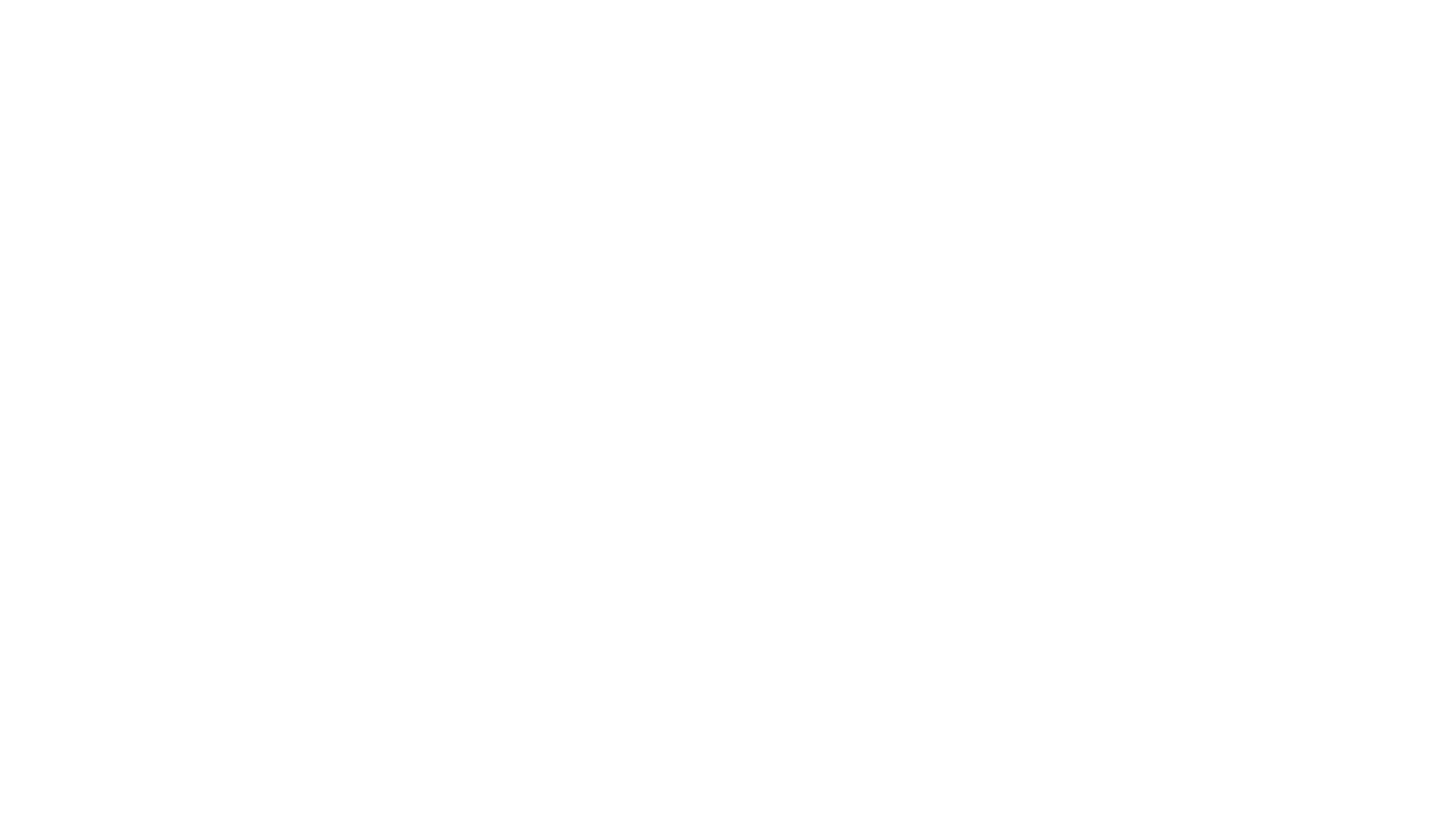 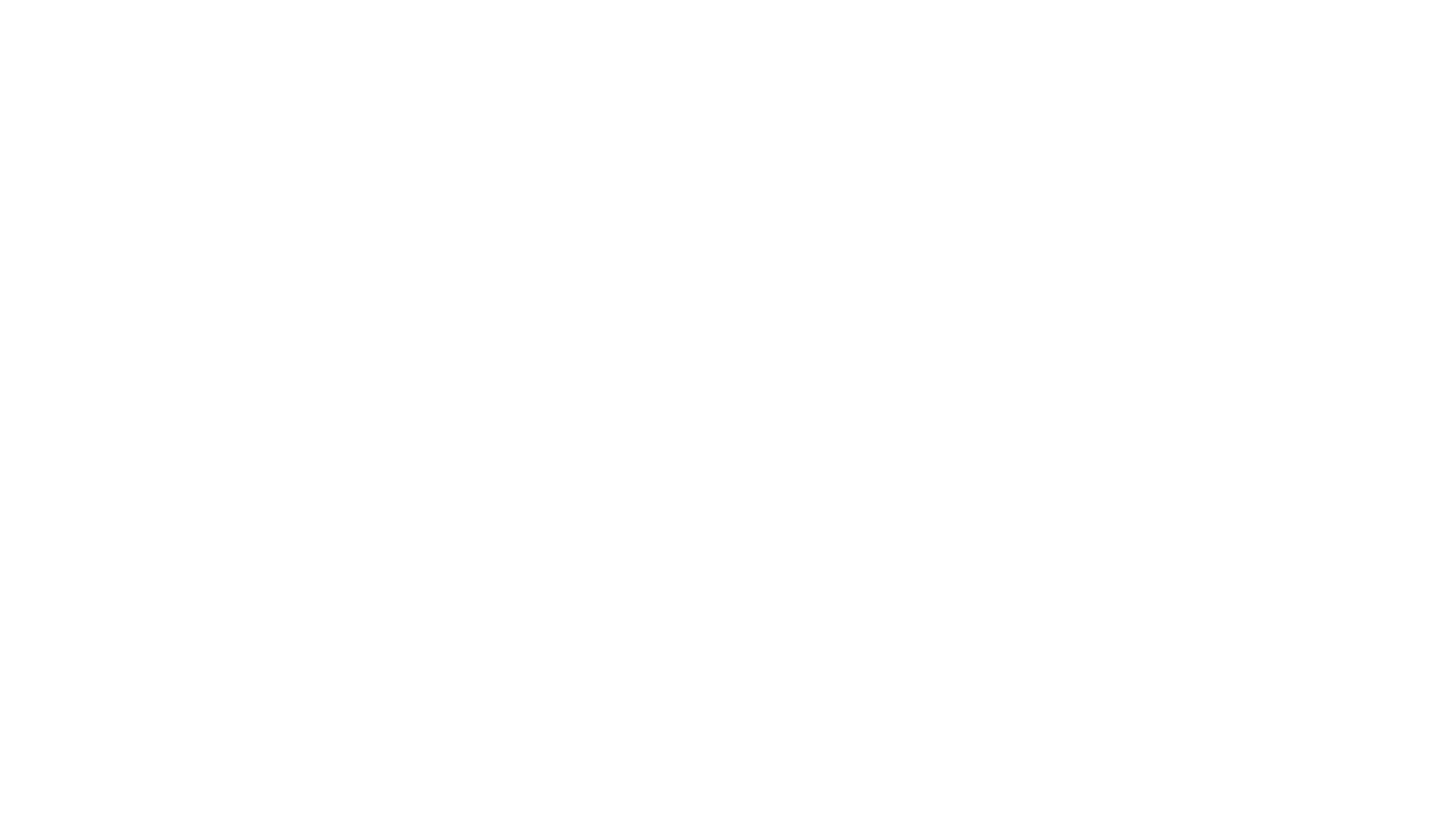 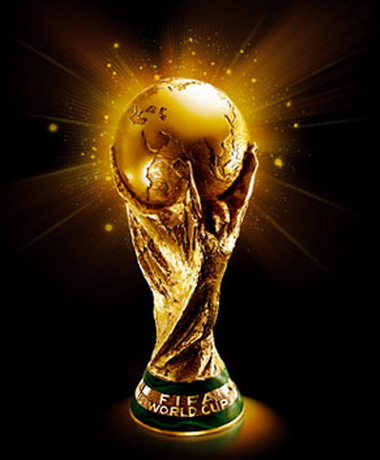 L’UNION DANS LA VICTOIRE COMME DANS LA DÉFAITE.SEUL, ON VA PLUS VITE.ENSEMBLE, ON VA PLUS LOIN !